Получение услуги «Зачисление в ОУ»в электронном виде по средствам Регионального портала государственных и муниципальных услуг Ставропольского края26gosuslugi.ru
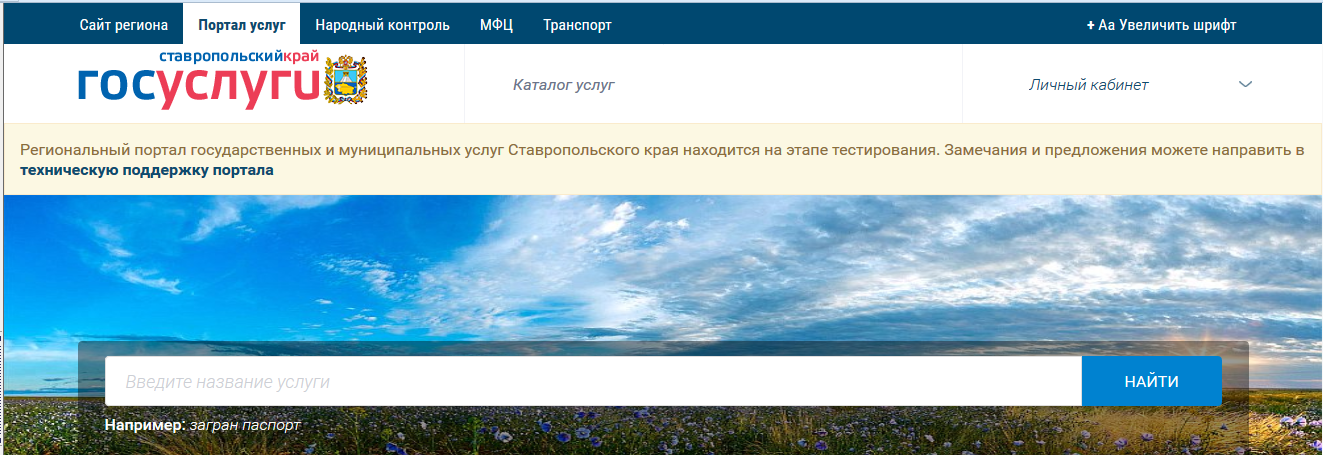 Для заказа услуги необходимо:
1. Зайти на сайт по ссылке: https://26gosuslugi.ru/portal/
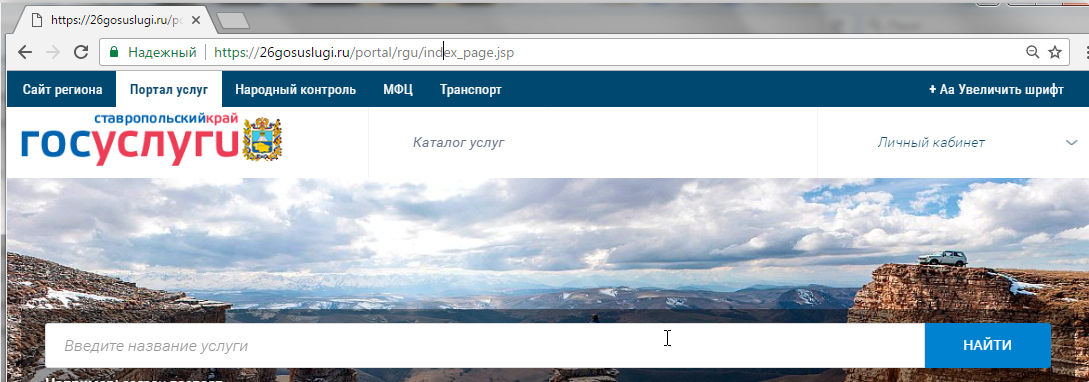 2. Выбрать «Каталог услуг», далее «Образование»
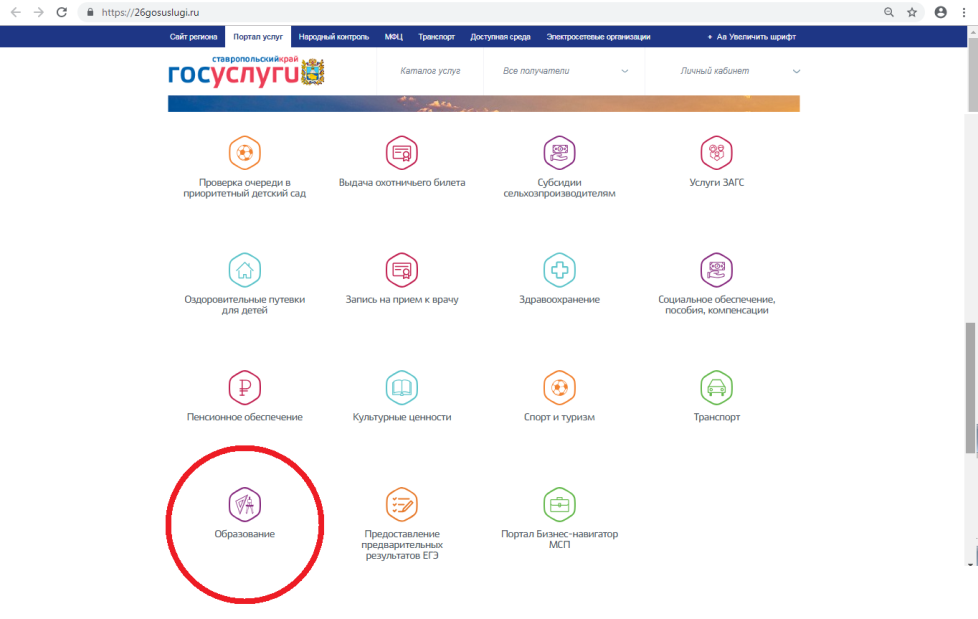 Для заказа услуги необходимо:
3. Выбрать услугу в соответствии с типом образовательной организации «Зачисление в муниципальную образовательную организацию»
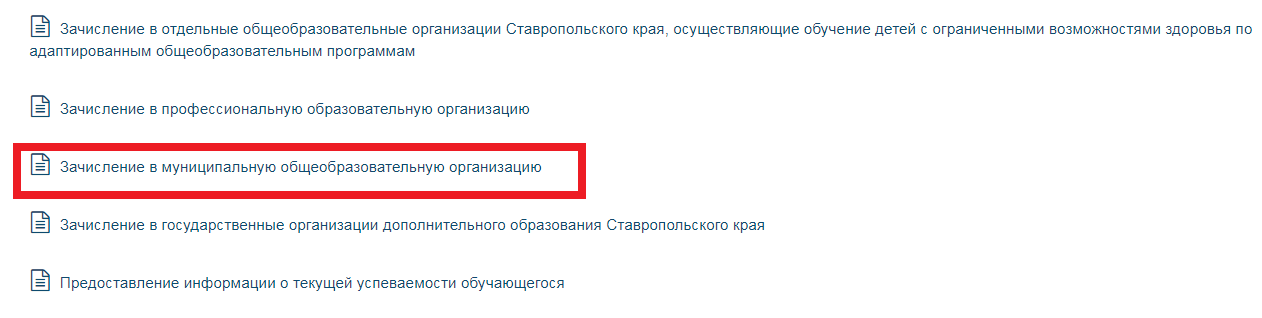 4. Нажать на кнопку «Получить услугу»
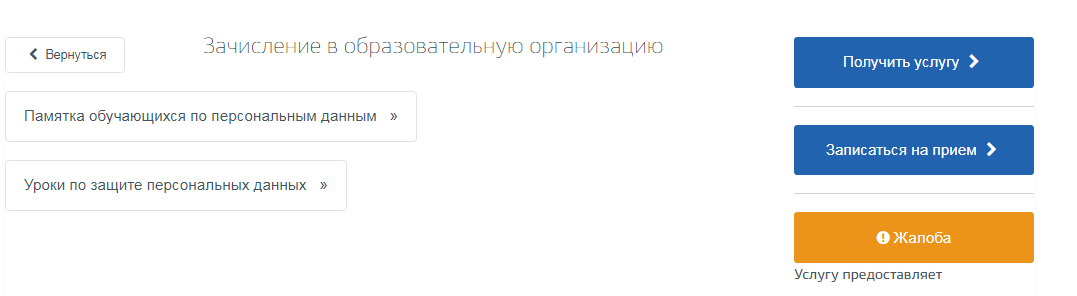 Для заказа услуги необходимо:
5. Пройти авторизацию одним из указанных Вами при регистрации на портале способом
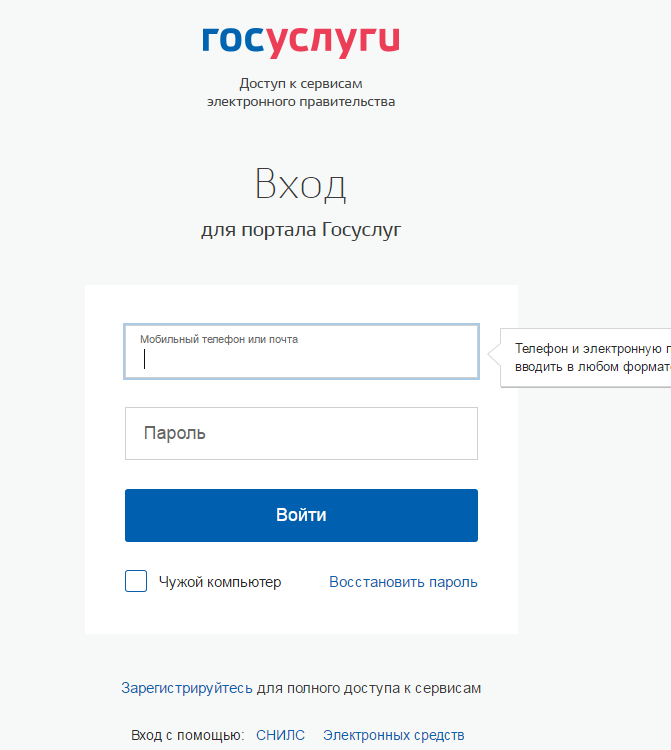 Для заказа услуги необходимо:
6. Подтвердить согласие со всеми вышеперечисленными пунктами
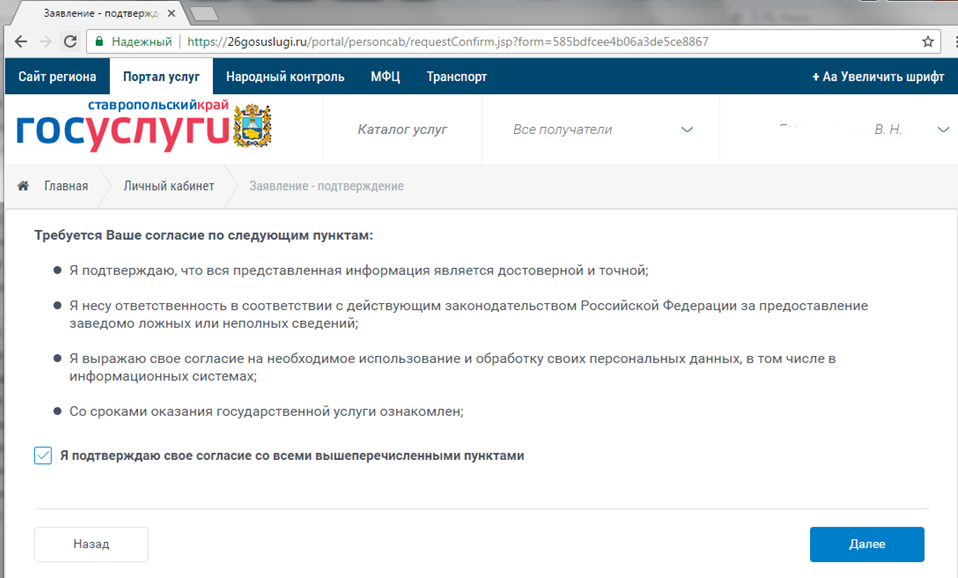 Для заказа услуги необходимо:
7. Откроется форма подачи заявления.
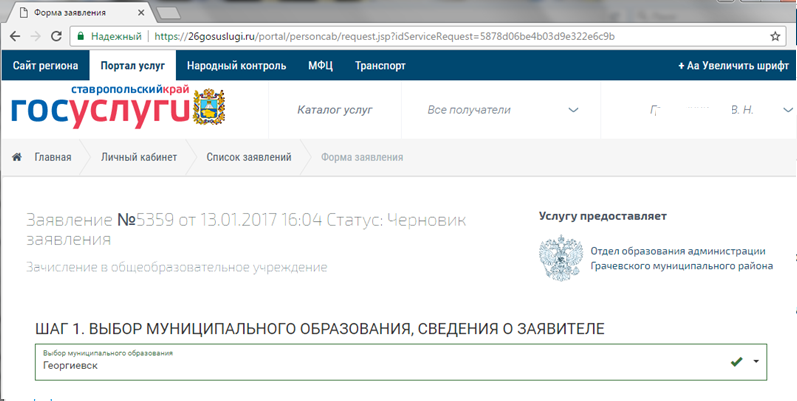 Для заказа услуги необходимо:
Шаг 1. Выбор муниципального образования, сведения о заявителе.
Обратите внимание, что при заполнении поля «Выбор муниципального образования», печатаете «Георгиевский»
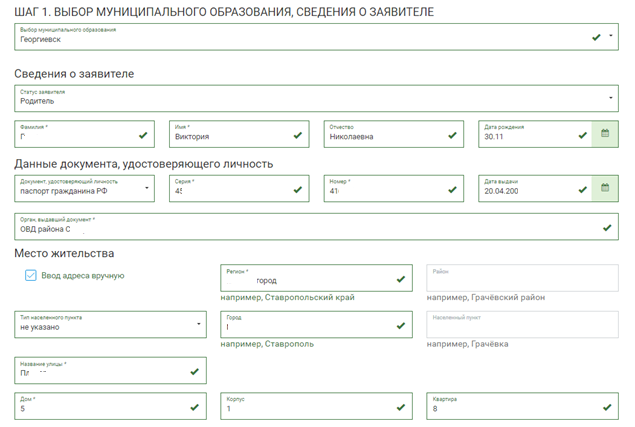 Для заказа услуги необходимо:
Шаг 2. Сведения о ребенке
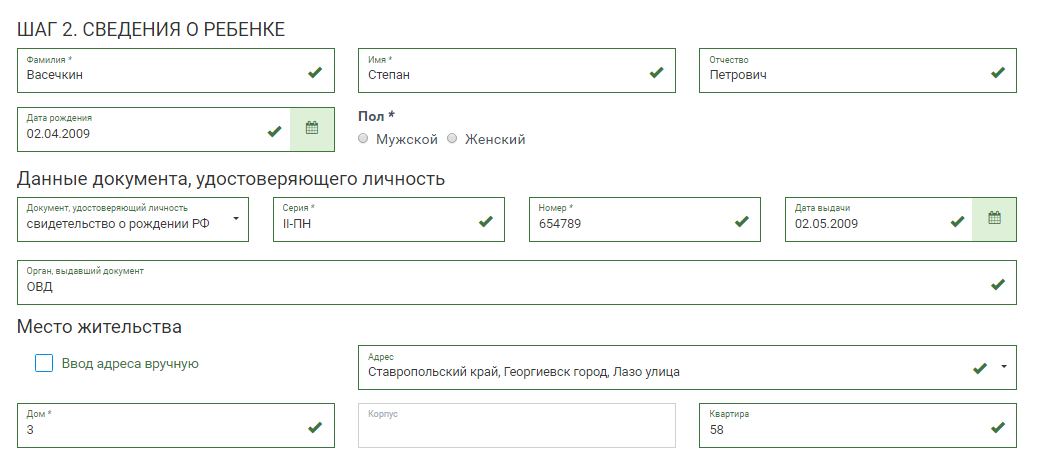 Для заказа услуги необходимо:
Шаг 3. Данные для зачисления.
(можно выбрать несколько образовательных организаций)
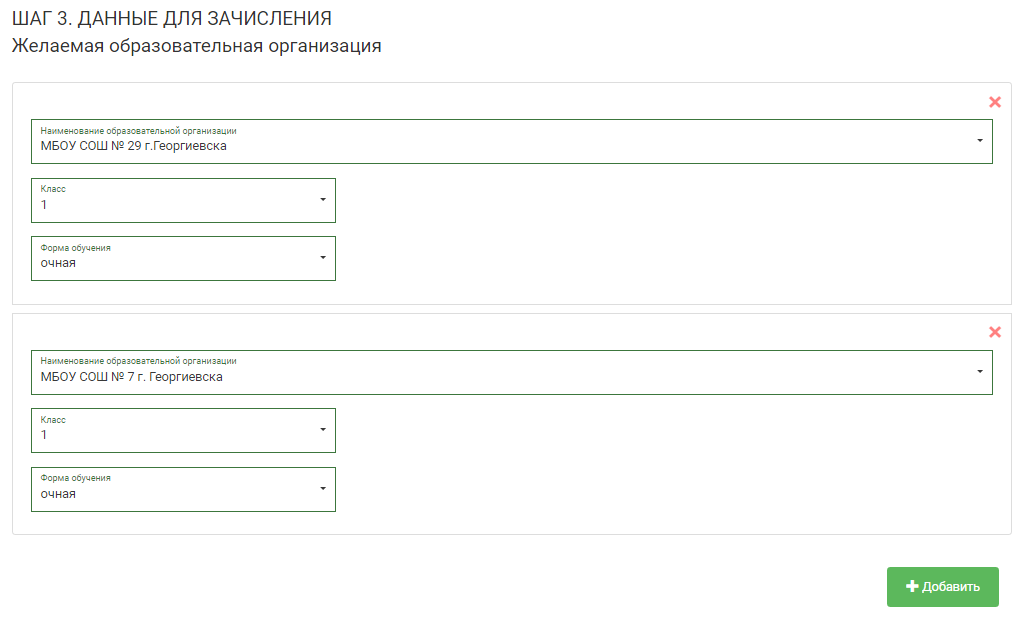 Для заказа услуги необходимо:
Шаг 4. Документы, необходимые для получения услуги
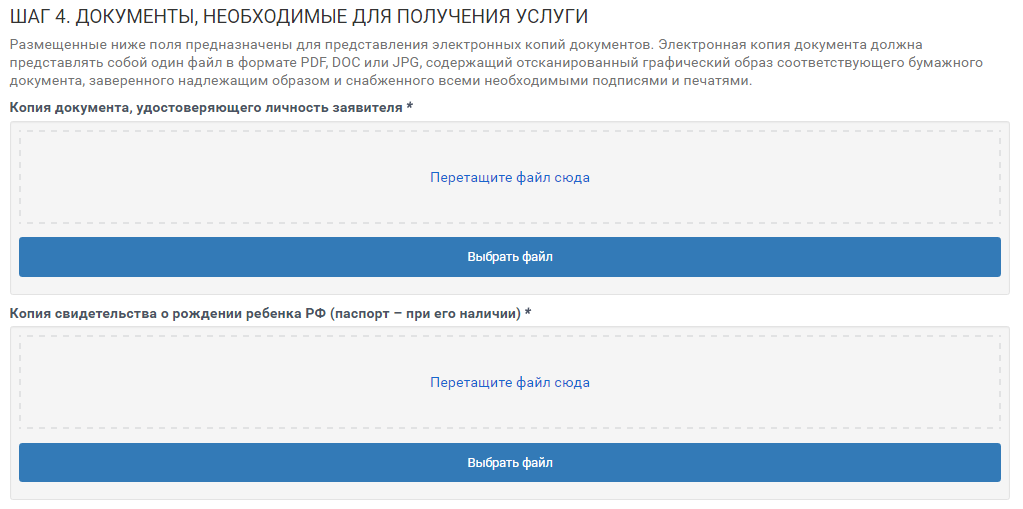 Для заказа услуги необходимо:
Шаг 5. Подтверждение данных
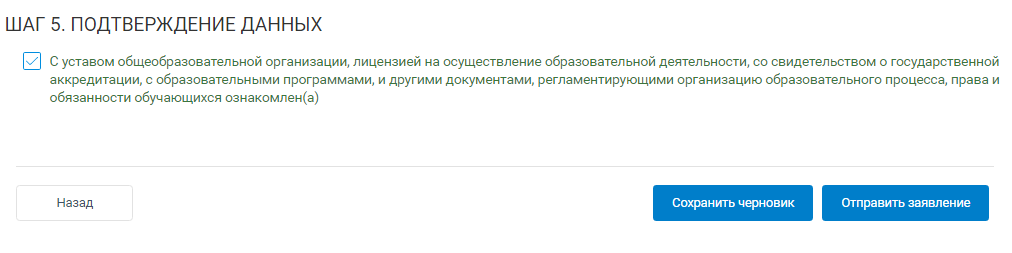 После подтверждения данных, необходимо нажать на кнопку «Отправить заявление»
Для заказа услуги необходимо:
Если регистрация прошла успешно, то в меню «Мои заявки» статус у заявления - «Отправлено в ведомство»
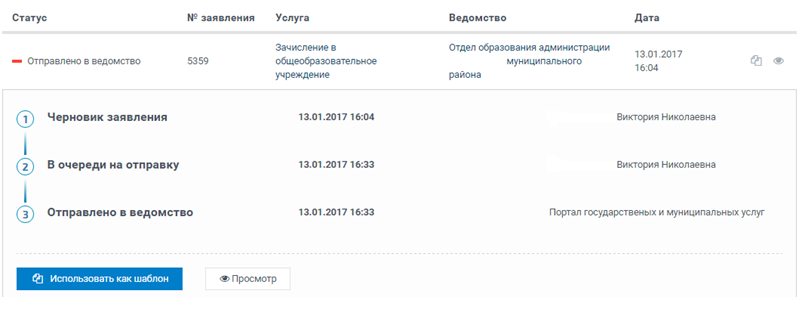